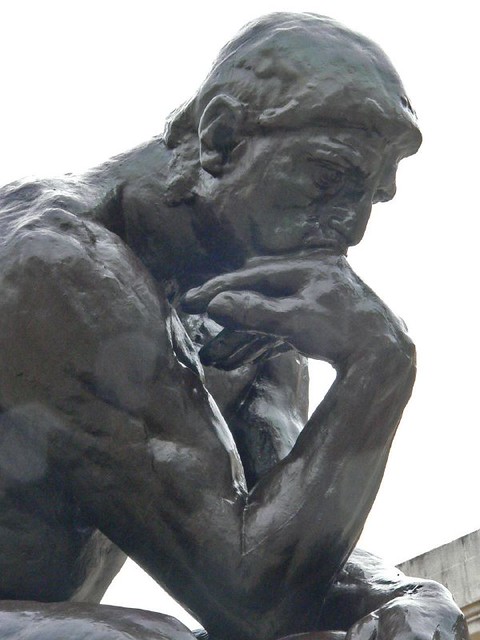 FORMAT FOR REFLECTIVE REPORT
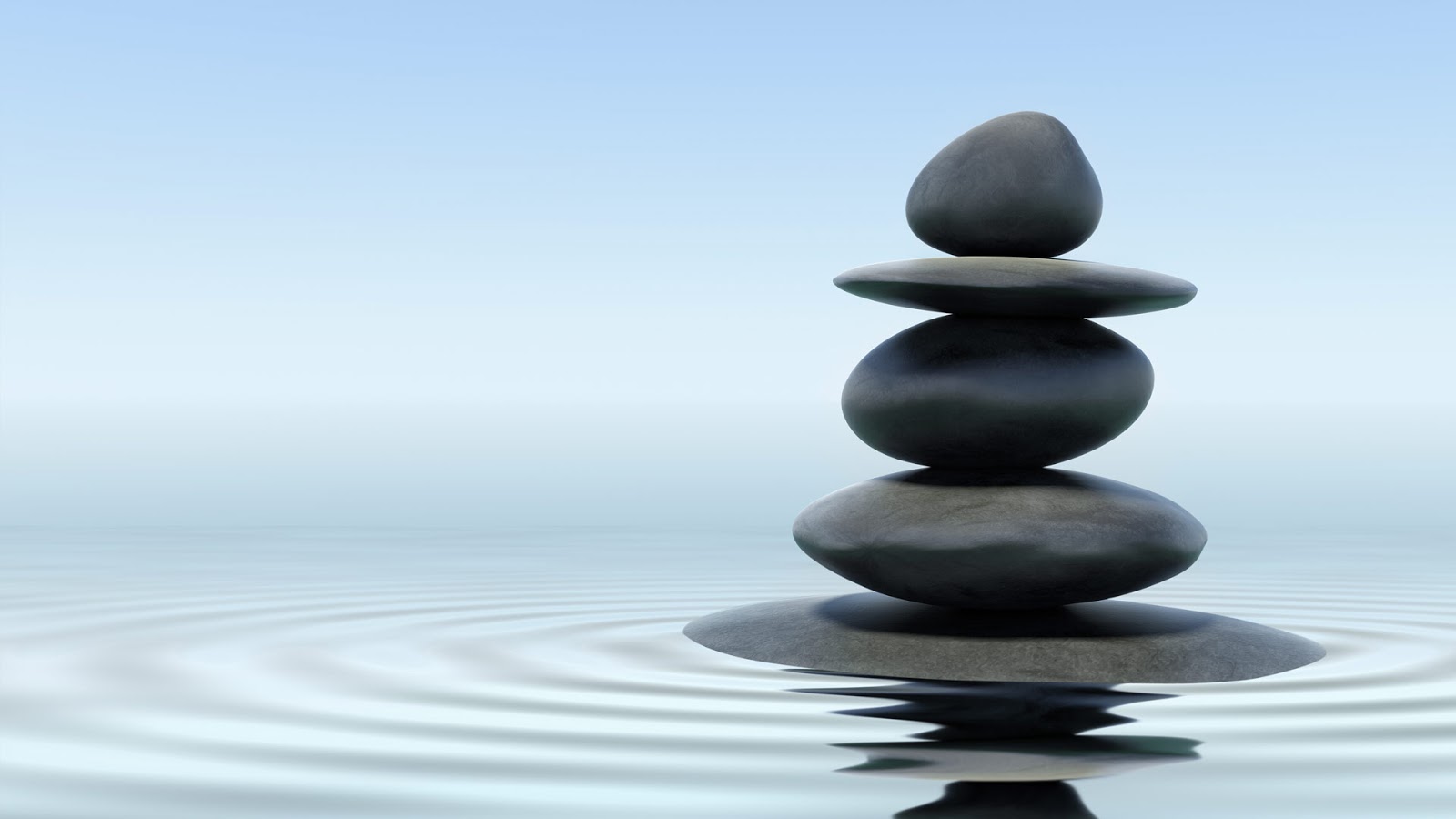 HLA YEE YEE
IPE MDY ZONE  2020
September 2020
WHY REFLECT?
Learning without reflection is a waste. Reflection without learning is dangerous.      
		-   Confucius
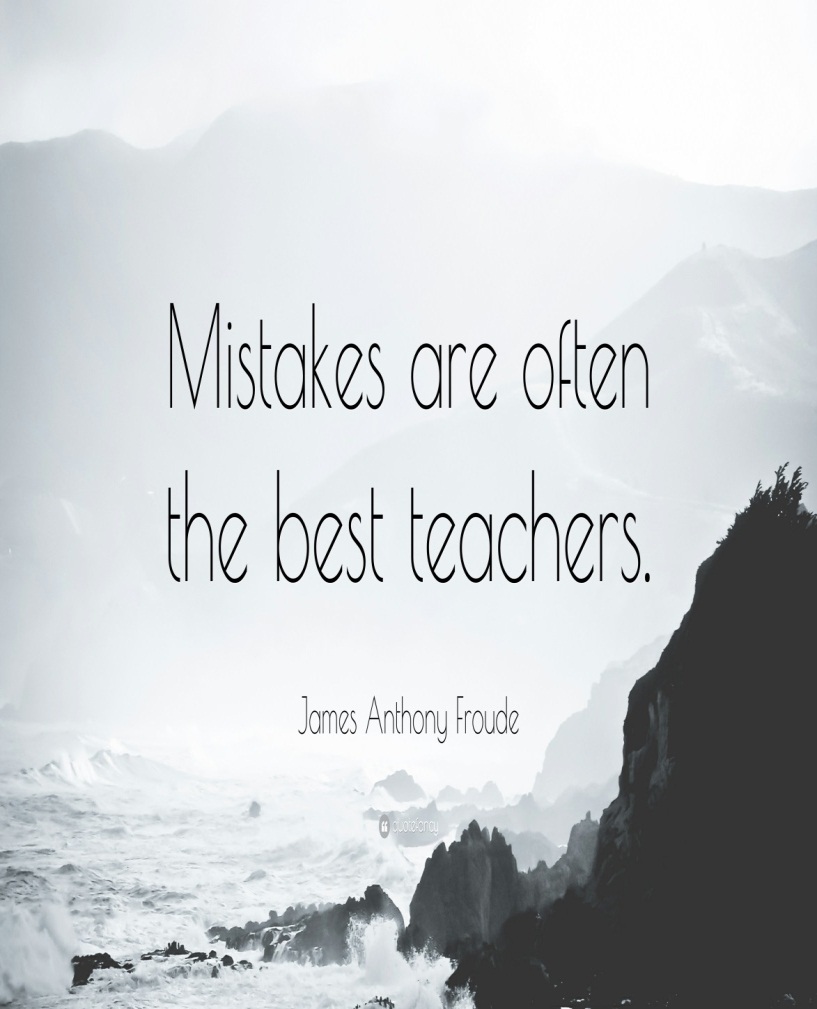 Critical reflection is an evidence - based examination of the sources of and gaps in knowledge and practice with the intent to improve on both- Ash & Clayton, 2009
September 2020
IPE MDY ZONE  2020
BENEFITS OF REFLECTIVE PRACTICE
Increased learning from an experience
Promotes deeper learning 
 Identification of personal and professional strengths and areas for improvement
Identification of areas for improvement 
Identification of educational needs
Acquisition of new knowledge and skills
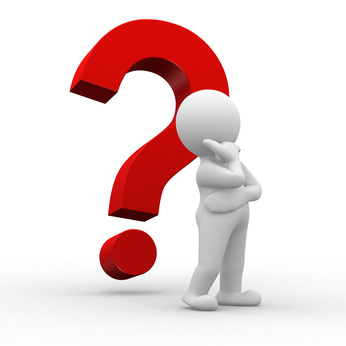 September 2020
IPE MDY ZONE  2020
Androgogy
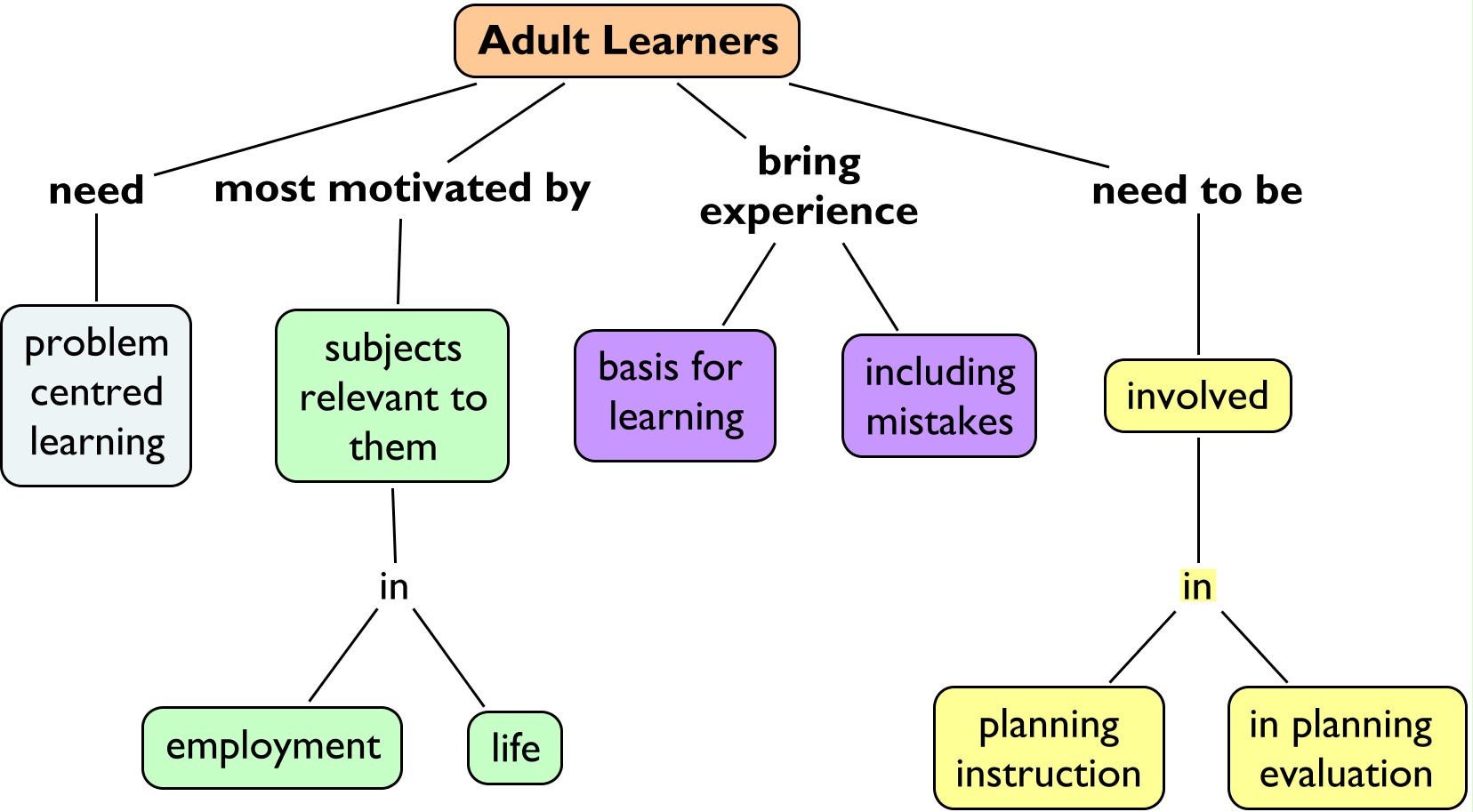 Empowerment/
Individualised 
learning
Shared  experiences 
Reflection
September 2020
IPE MDY ZONE  2020
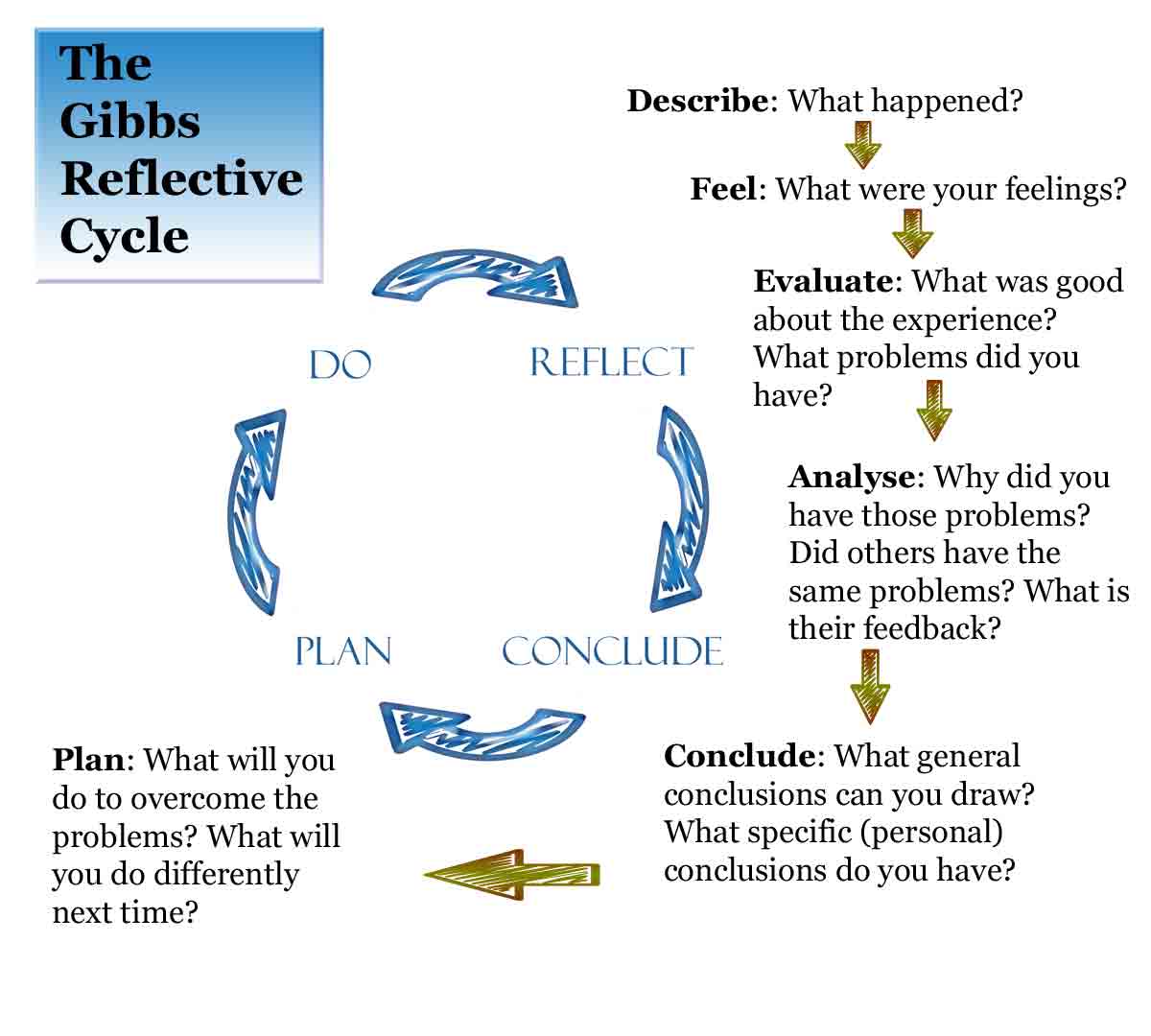 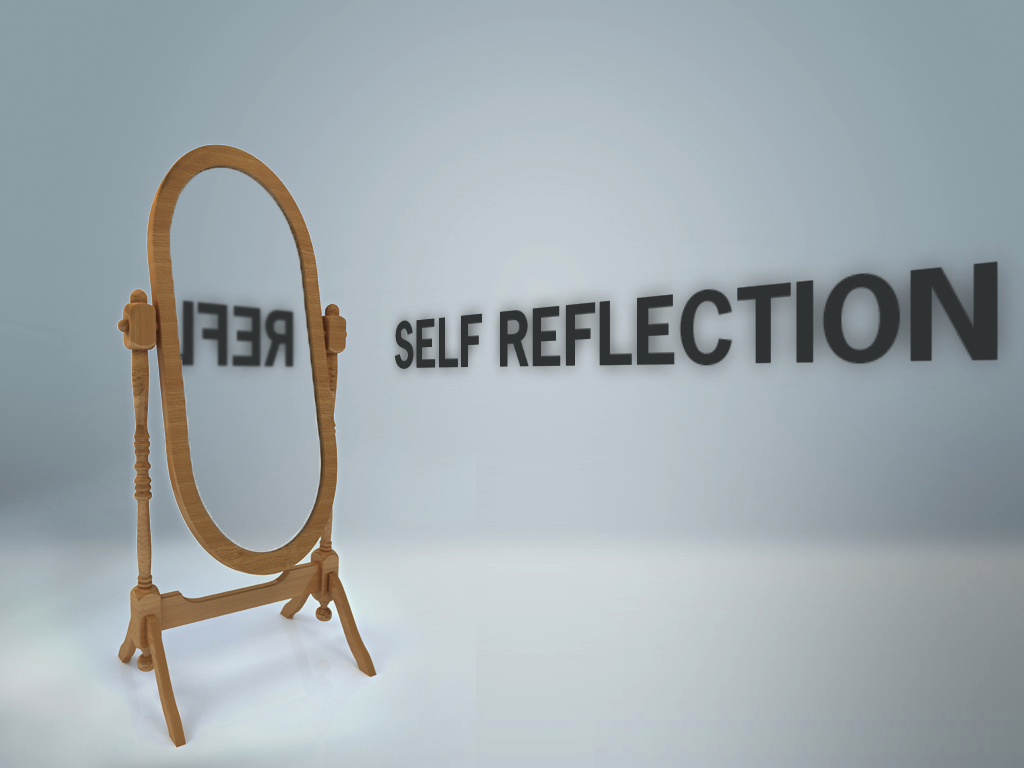 September 2020
IPE MDY ZONE  2020
DEAL Model   for Critical Reflection
Describe, Examine, and Articulate Learning
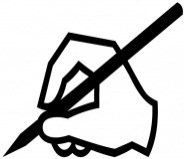 DESCRIBE ( SAME AS GIBBS) 
EXAMINE ( FEEL, EVALUATE, ANALYSE  in GIBBS MODEL) 
ARTICULATE   LEARNING (CONCLUDE, PLAN in GIBBS MODEL) 
 WHAT YOU LEARNT
WHAT WOULD YOU DO TO OVERCOME PROBLEMS ENCOUNTERED ?)
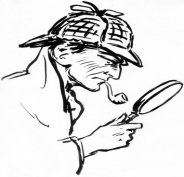 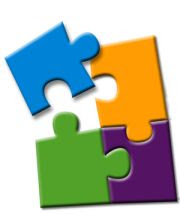 September 2020
IPE MDY ZONE  2020
Step 1: Describe
Describe your experience objectively. Answer the following prompts
What did you do?
Where did you do it? 
Who were you working with and/or for? 
When did this happen? 
Why did you do it
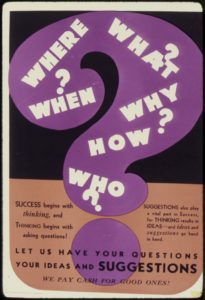 What did you say or otherwise communicate?
Who else was there?
What actions did you/ others take?
Who didn’t speak or act?
What else happened that might be important 
 (equipment failure, weather - related issues, etc )
September 2020
IPE MDY ZONE  2020
Step 2: Examine 
Examine your experience in terms  of  the  desired learning outcomes:
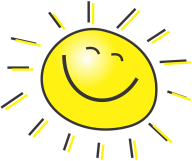 Team-working
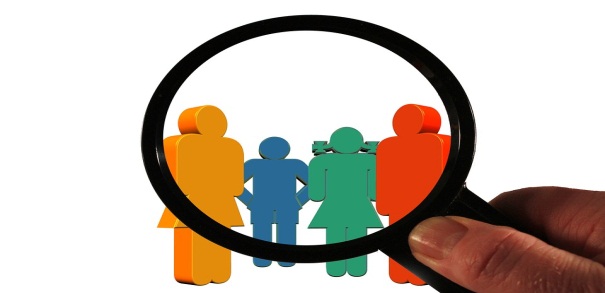 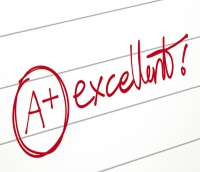 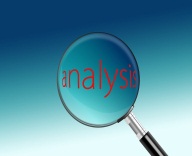 September 2020
IPE MDY ZONE  2020
Step 3: Articulate  
Use your responses to the prompts above in both the “Describe” and “Examine” sections of this  reflection template to create a  thoughtful essay wherein you articulate what you have learned from  your IPE experience.
Each of the following questions should be addressed in your essay

What did I learn?
How did I learn it?
Why does it matter?
What might/should be done in light of it
September 2020
IPE MDY ZONE  2020
LANGUAGE
DESCRIPTION OF THE LEARNING EXPERIENCE
Learning  objectives
Where was it conducted? 
When was it conducted and for how long? 
How was it conducted?
Who were your team mates?
2. EVALUATE 
     2.1.  PERSONAL REFLECTION 
Your knowledge and skills
The benefits of reflection
Your opinions, views and  goals
      2.2. ANALYSIS
What was good about the learning experience? Why?
What needs to be improved? Why?
Suggestions for improvement
3. Articulate 
3.1. The benefits of reflection
This situation allowed/enabled me to  explore my
    approach to/ reflect on my… 
Reflecting upon the incident, I … 
Reflection has provided me with the opportunity to… 
I can now appreciate the significance of my experience/ 
value my past experience
the opportunity to  examine/explore… / enhance my practice/ability by…develop/work towards/re-evaluate my goals…
function autonomously/as an individual… /become an active/independent learner…/
 plan realistic career/educational/personal goals
Considering the situation from different perspectives 
    has  allowed me to/provided me with…  
This provided/equipped me with a new way of 
     approaching…
I have begun to recognise my strengths as well as my
    weaknesses recognise/identify my knowledge and
     skills/ build upon my/ enhance my… 
I now feel more confident about - integrating new 
    ideas with present knowledge / presenting my 
    view/opinion/  articulating my feelings
Reflection Essay Title
                                      (IPE Activity & date )
                                     By: ( Your Name and Student ID  )
Student Learning Outcome Area
                 (The core IPE value addressed for this IPE activity )
Description 
What did you do?
      Name the activity e.g. visit to the community/ Old Folks’ Home/ Day Care Centre. 
      What was  your role? 
Where did you do it? 
      Name the site of the activity 
Who were you working with and/or for? 
      How many of you? How many Universities? How many students from
       each University 
 When did this happen? 
      Date (s) of activity 
How was it conducted?
Why did you do it
     What are the learning outcomes ?( Identified by the IPE Committee)
September 2020
IPE MDY ZONE  2020
2. Examine
Feel
How did you feel about the IPE activity?  Were you uneasy/ uncomfortable/ all right , working with strangers from  different courses ? Did you feel it was worthwhile or a waste of time?  

Evaluate 
Do you think it was a productive activity? Were the learning outcomes achieved? Are you satisfied with your own performance?  How about the performance of your team-mates? 

Analyse 
What went right? Why?
What was not all right? Why? 
How did you react to / resolve these? 
How can these be improved?
September 2020
IPE MDY ZONE  2020
3. Articulate learning
I learned that ………………………………………………………………………………………………………………………………………………………………………………………………………………………………………………………………………………………………
I learned this  when ……………………………………………………………………………………………………………………………………………………………………………………
This learning matters because ……………..........................................
In light of this learning, I shall apply this knowledge to/ avoid repeating the mistake / be more careful when………………………………………
September 2020
IPE MDY ZONE  2020
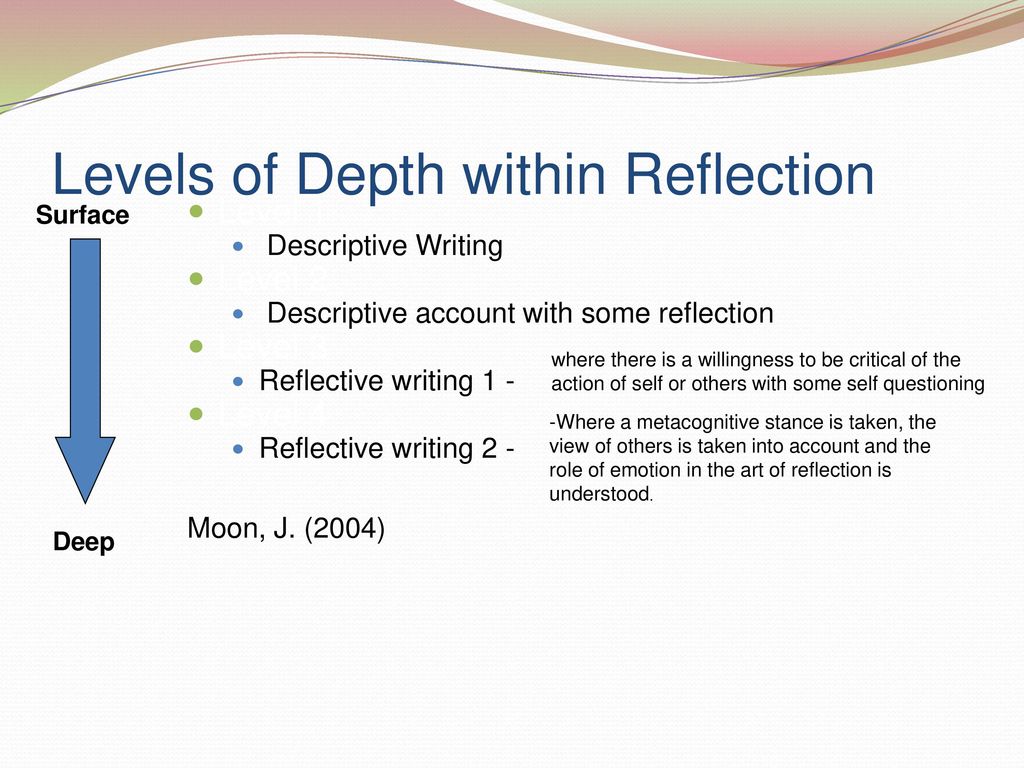 ASSESSMENT
September 2020
IPE MDY ZONE  2020
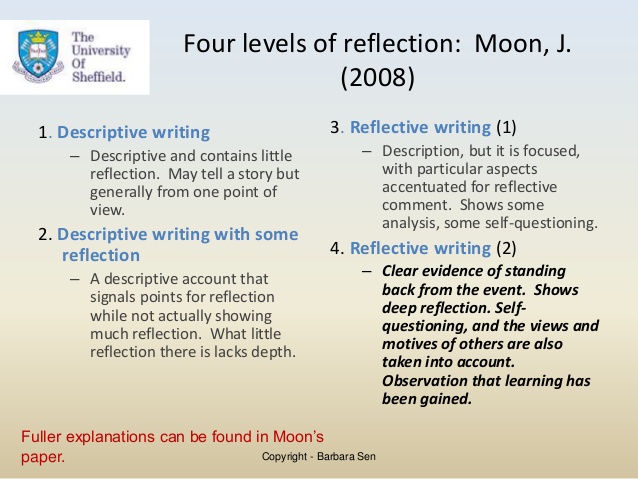 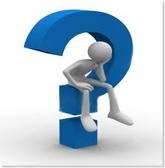 September 2020
IPE MDY ZONE  2020
Reflective report by a medical student (University of Liverpool)
14/03/2009 - I observed an operation on a rather obese patient. The Consultant Surgeon was making fun of the  patient’s obesity and the whole team was laughing. I hope the patient was really unconscious. It seemed so uncaring and unprofessional. I would never act this way when I graduate. What is the level of this reflection?
15/03/2009- The Consultant made his rounds this morning. His communication with the patient operated on yesterday, and the obvious empathy he showed, made me feel ashamed that I questioned his behaviour yesterday. I realise that operating on obese patients carry an added risk, and the Consultant must have been under enormous pressure. He was trying to ease the tension by cracking jokes. What is the level of this reflection?
September 2020
IPE MDY ZONE  2020
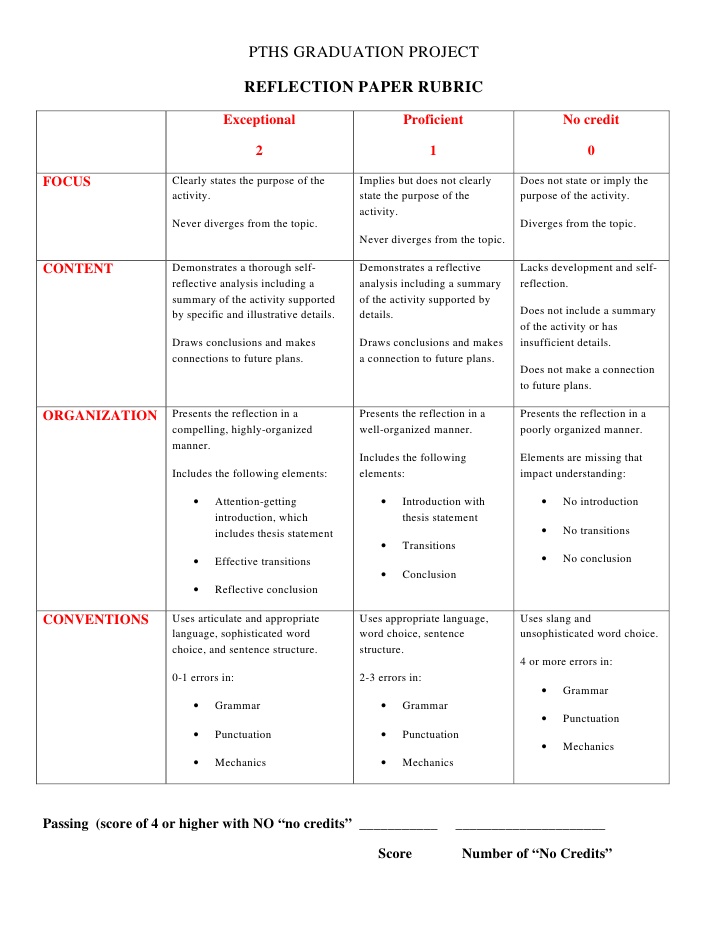 September 2020
IPE MDY ZONE  2020
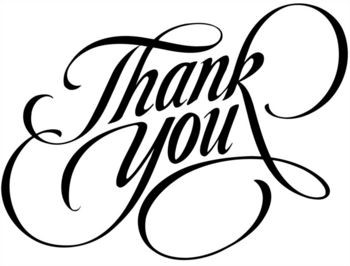 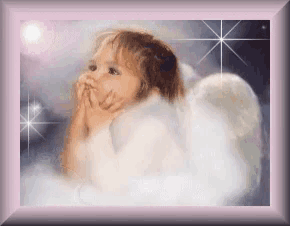 Adapted from: Ash, Clayton, & Moses. (2009). Learning through Critical Reflection: A Tutorial for Service
Learning Students Raleigh, NC. www.usf.edu › engagement › documents › reflection
IPE MDY ZONE  2020
September 2020